Week 1
Foundations
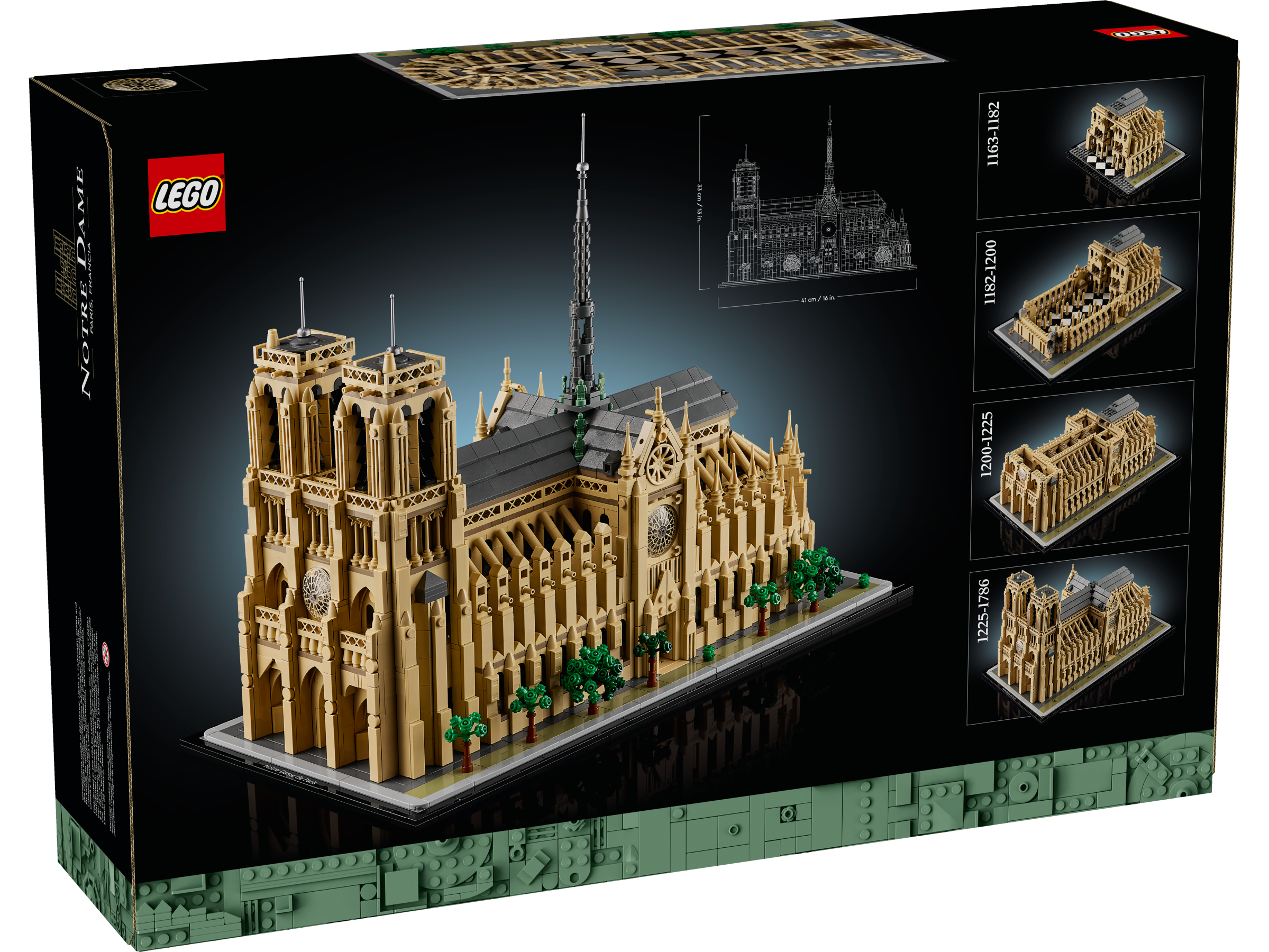 [Speaker Notes: This slide [CHILDREN’S TIME] is not shown.  

VIDEO SWITCH:  GOTO LS (live Stream)]
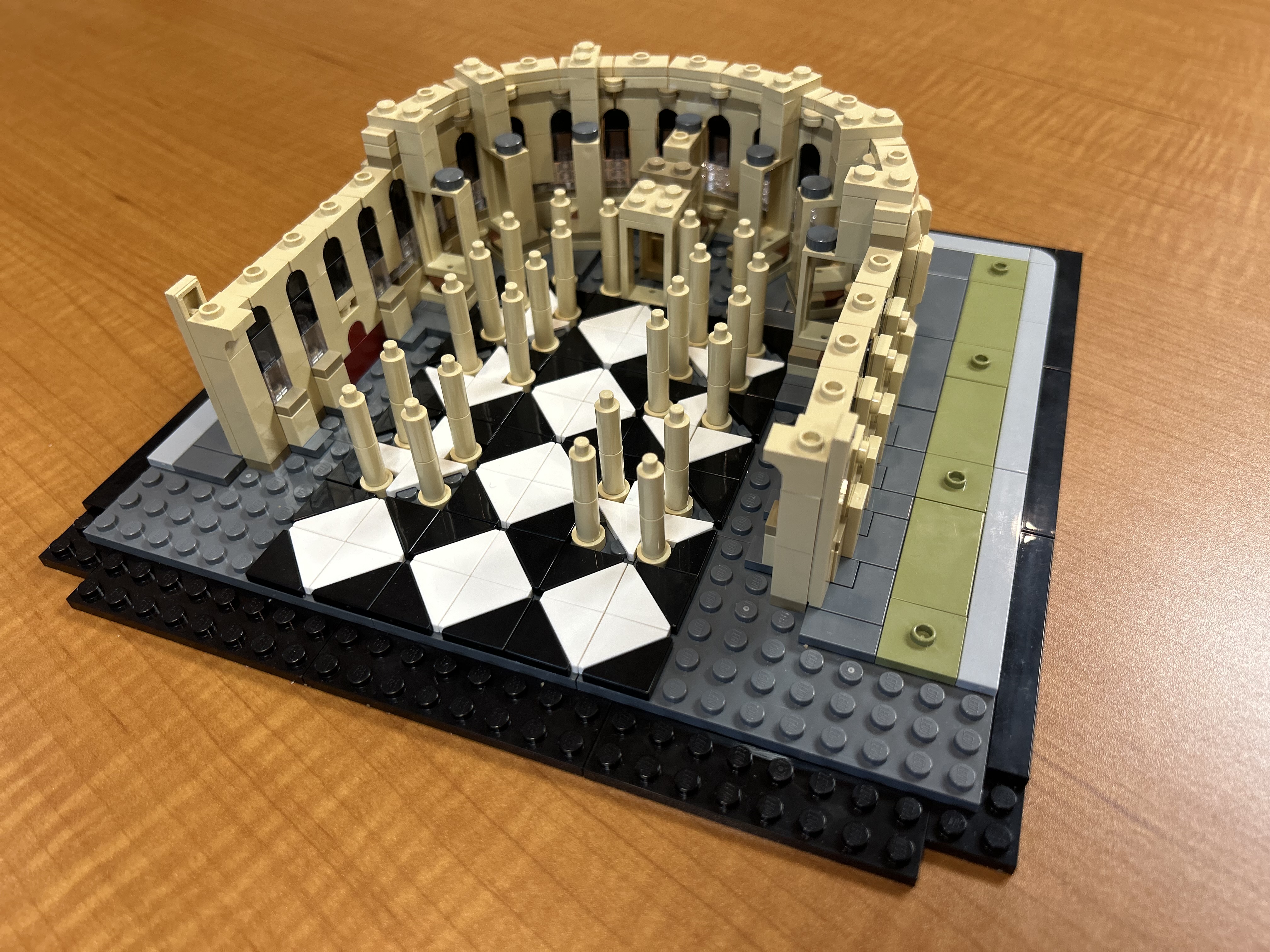 [Speaker Notes: This slide [CHILDREN’S TIME] is not shown.  

VIDEO SWITCH:  GOTO LS (live Stream)]
Week 2
Flying Buttresses: Support
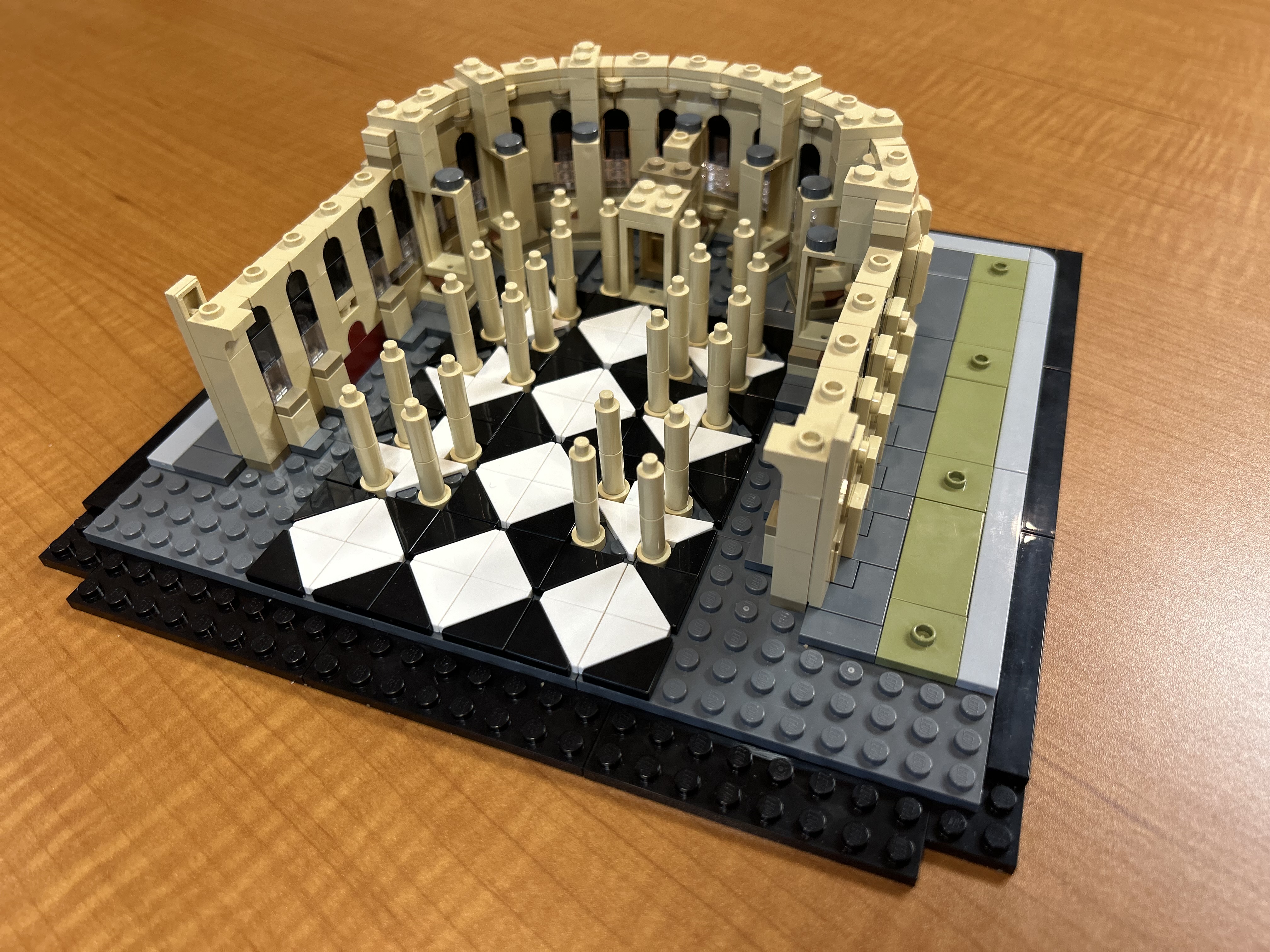 [Speaker Notes: This slide [CHILDREN’S TIME] is not shown.  

VIDEO SWITCH:  GOTO LS (live Stream)]
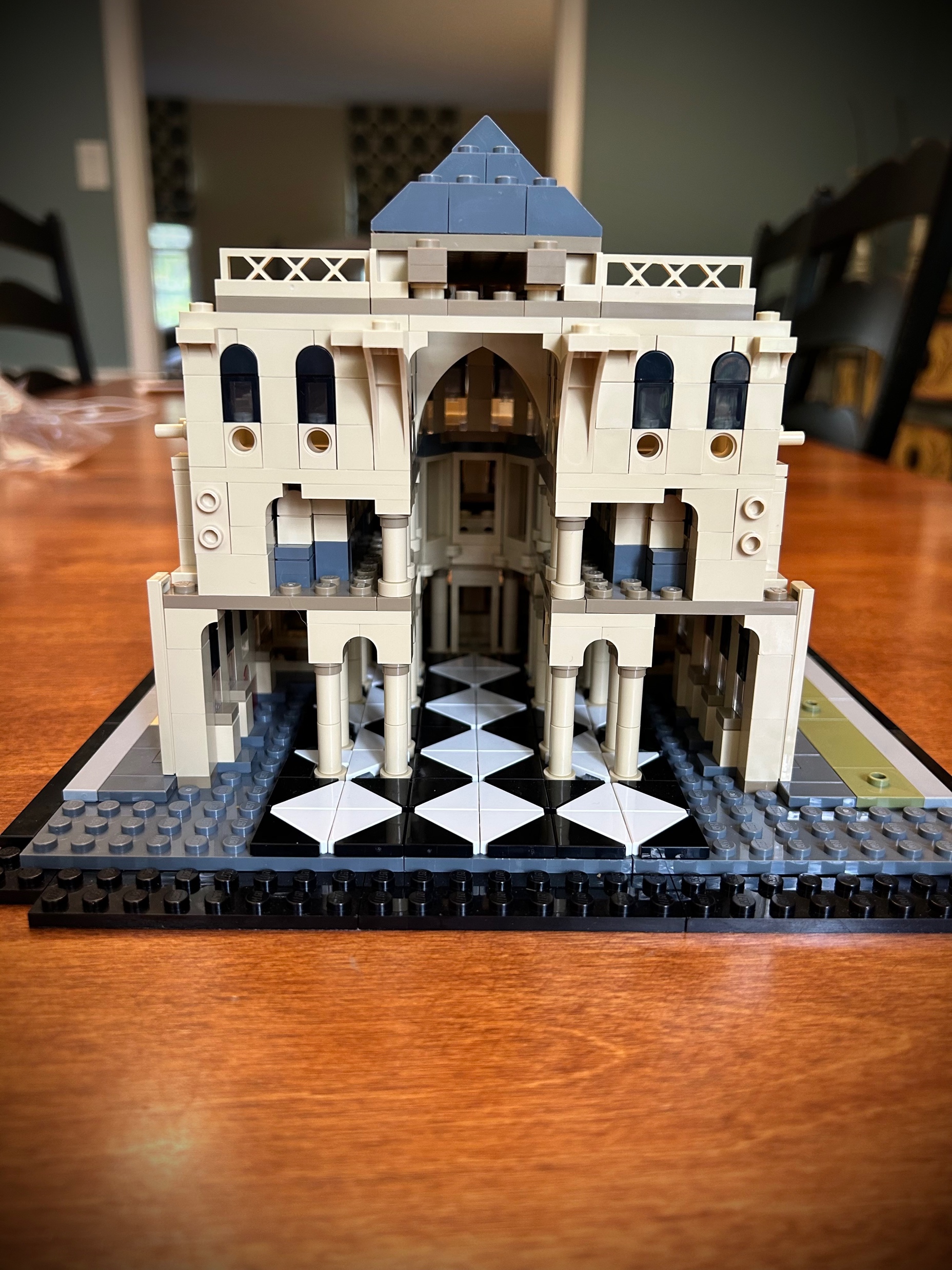 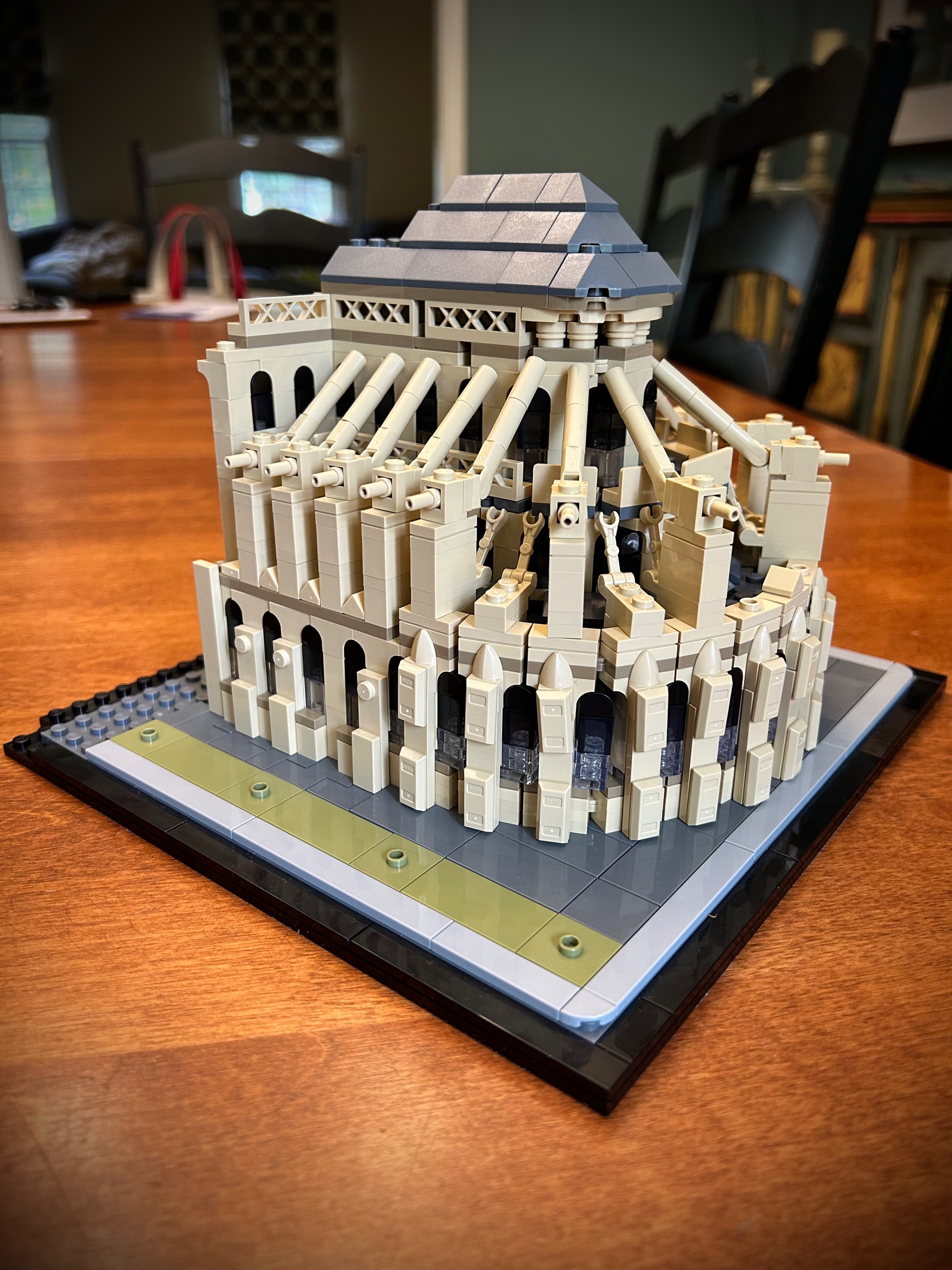 [Speaker Notes: This slide [CHILDREN’S TIME] is not shown.  

VIDEO SWITCH:  GOTO LS (live Stream)]
Week 3
Nave: A Place and Space for All
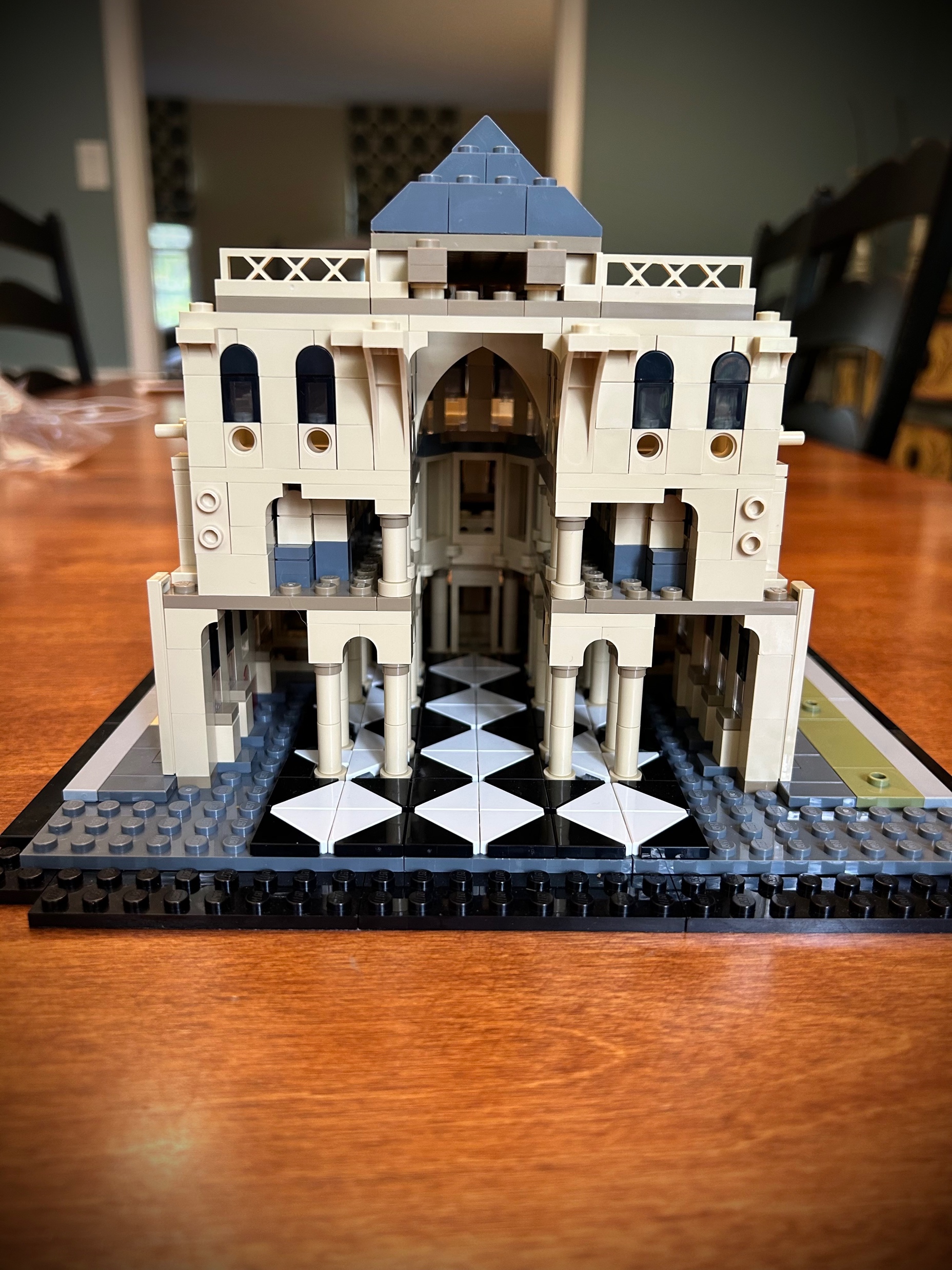 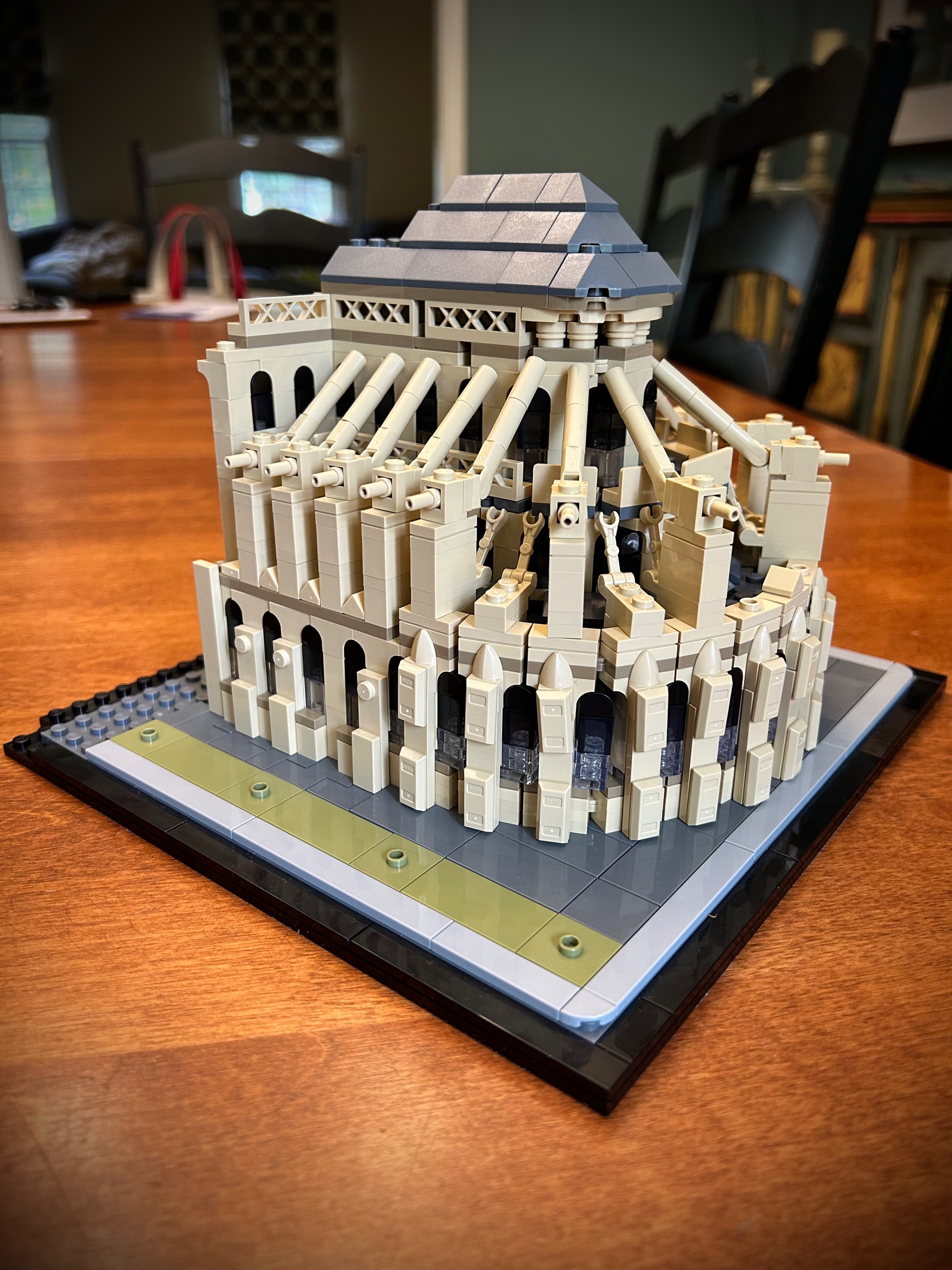 [Speaker Notes: This slide [CHILDREN’S TIME] is not shown.  

VIDEO SWITCH:  GOTO LS (live Stream)]
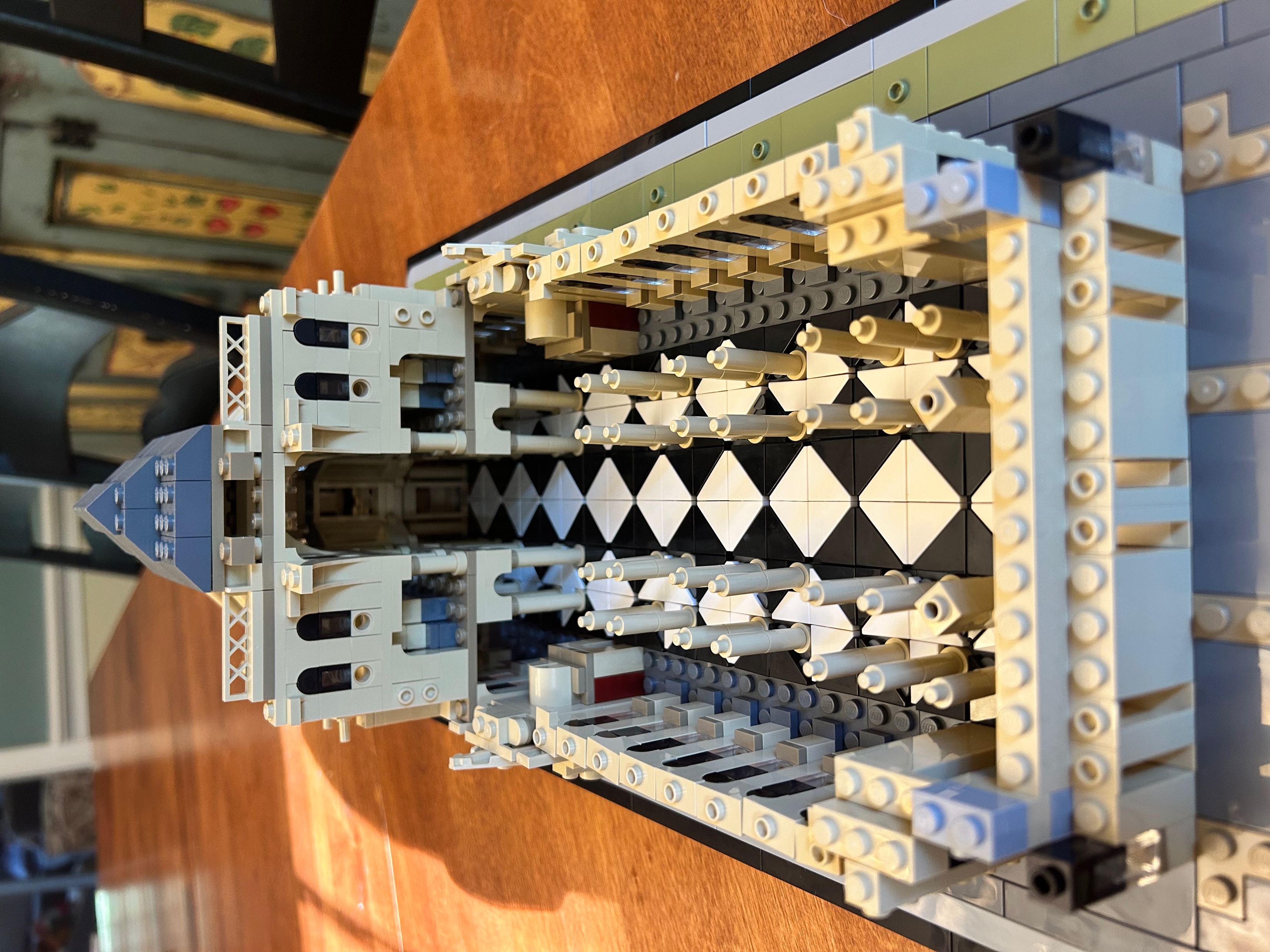 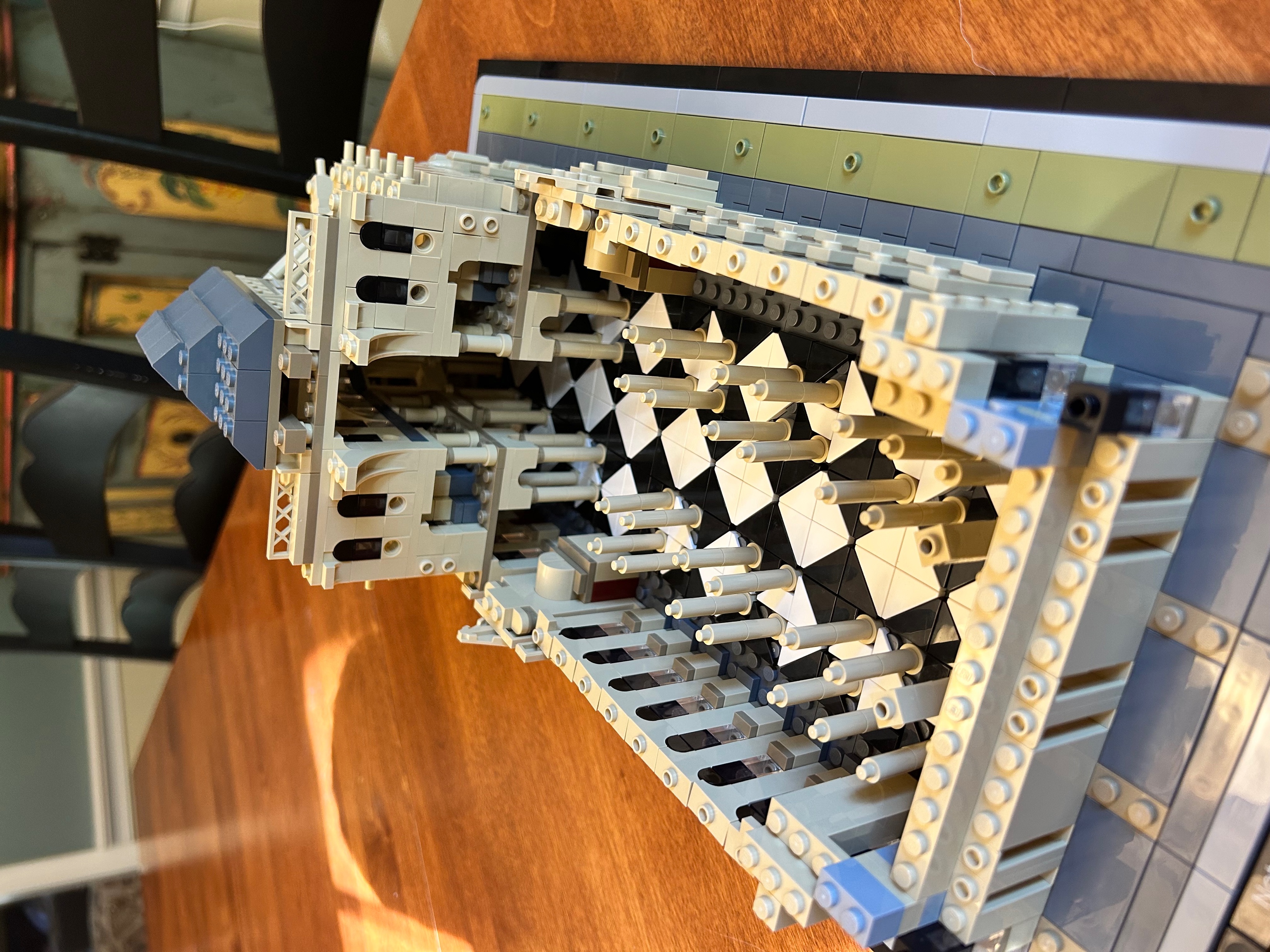 [Speaker Notes: This slide [CHILDREN’S TIME] is not shown.  

VIDEO SWITCH:  GOTO LS (live Stream)]
Week 4
We are Cross Shaped
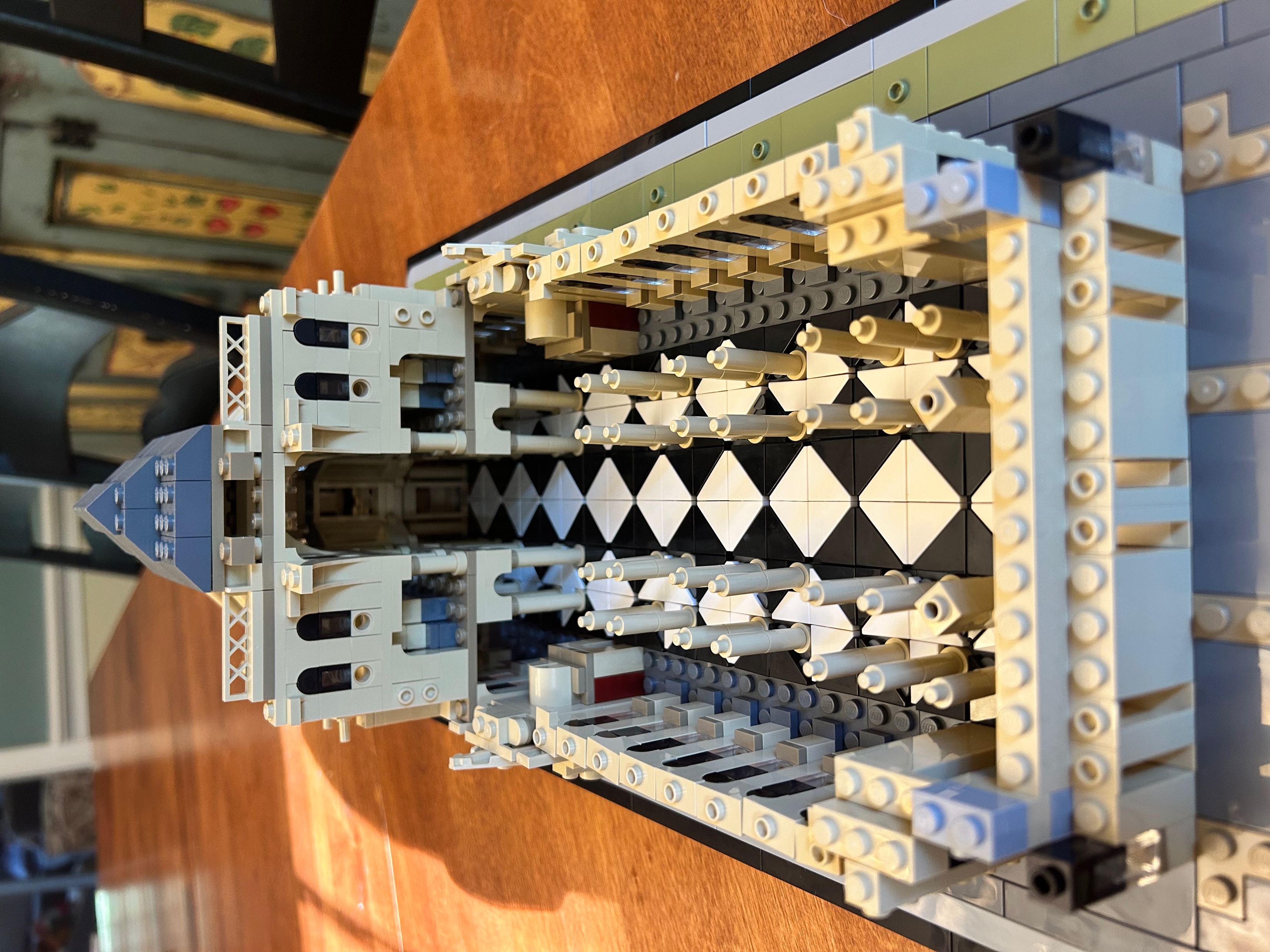 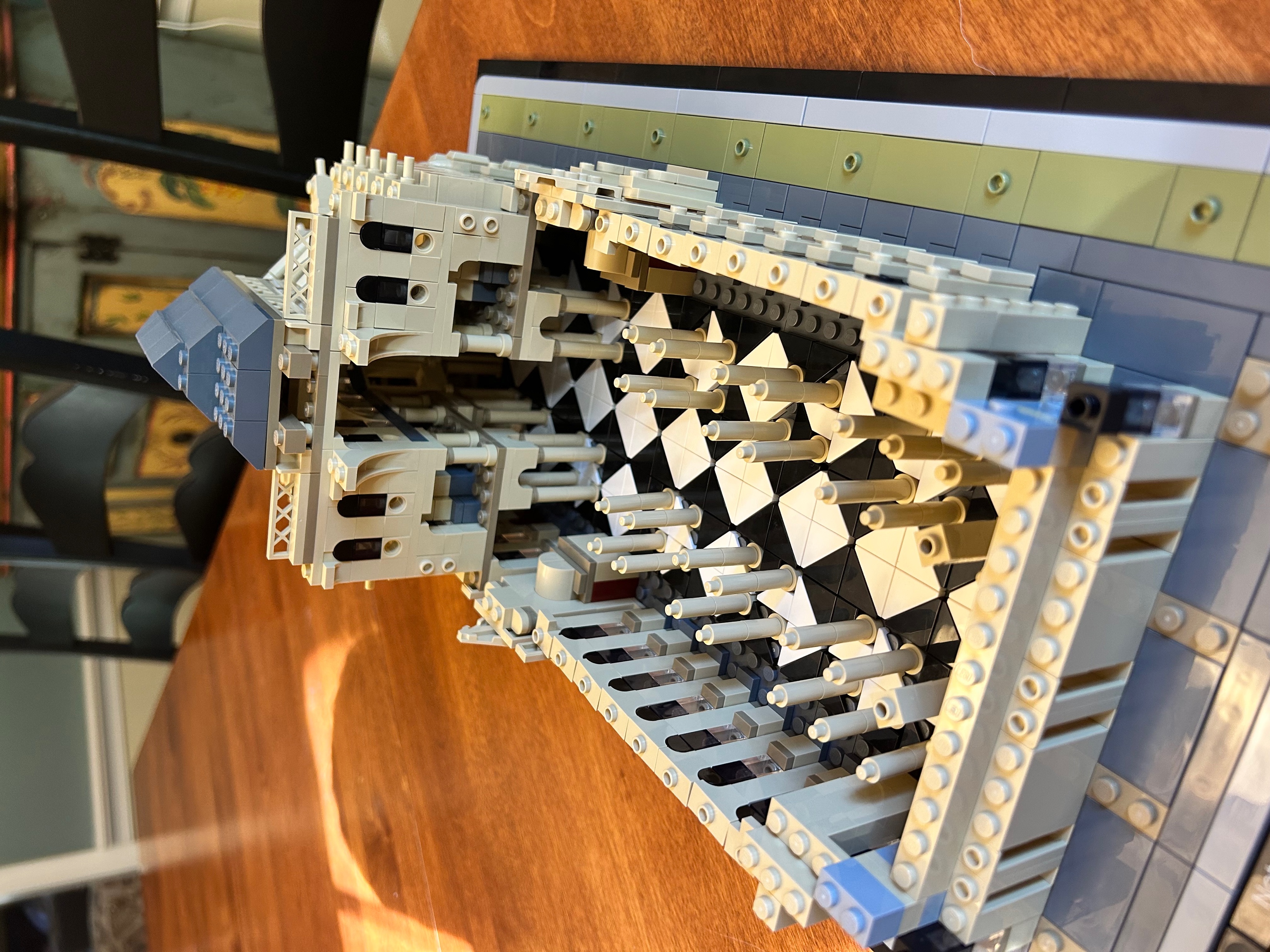 [Speaker Notes: This slide [CHILDREN’S TIME] is not shown.  

VIDEO SWITCH:  GOTO LS (live Stream)]
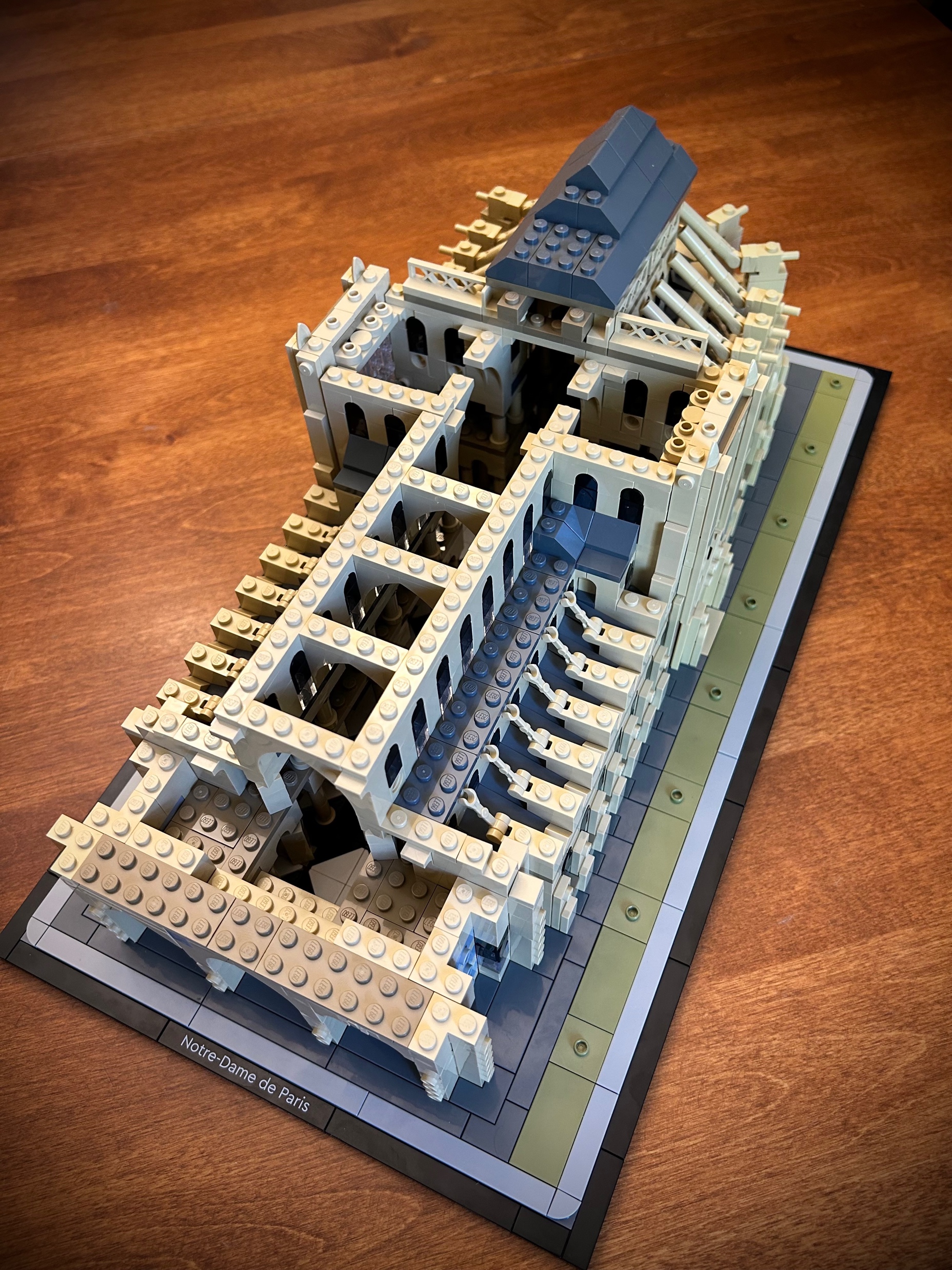 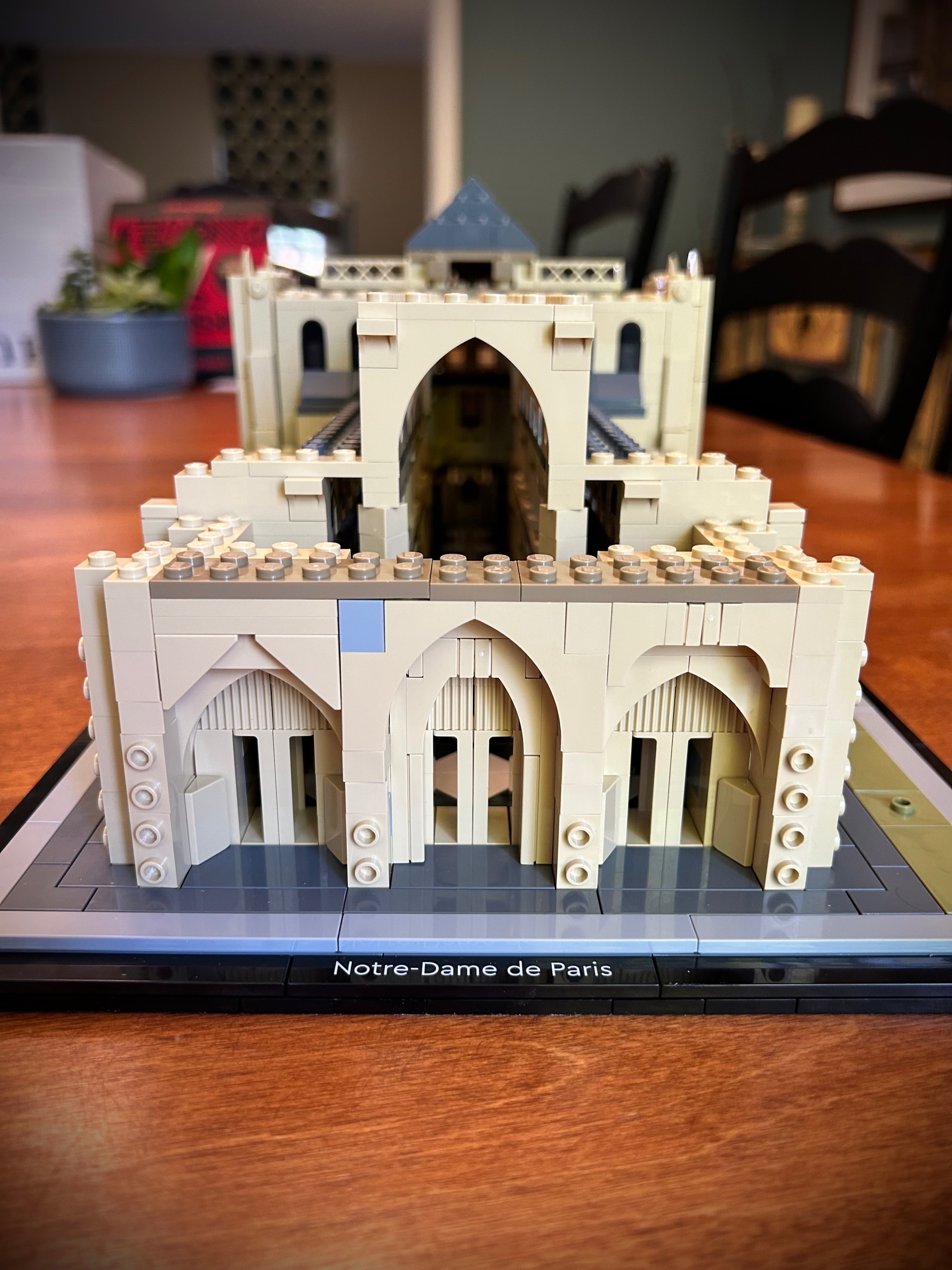 [Speaker Notes: This slide [CHILDREN’S TIME] is not shown.  

VIDEO SWITCH:  GOTO LS (live Stream)]
Week 5
Entrances: Many Ways In
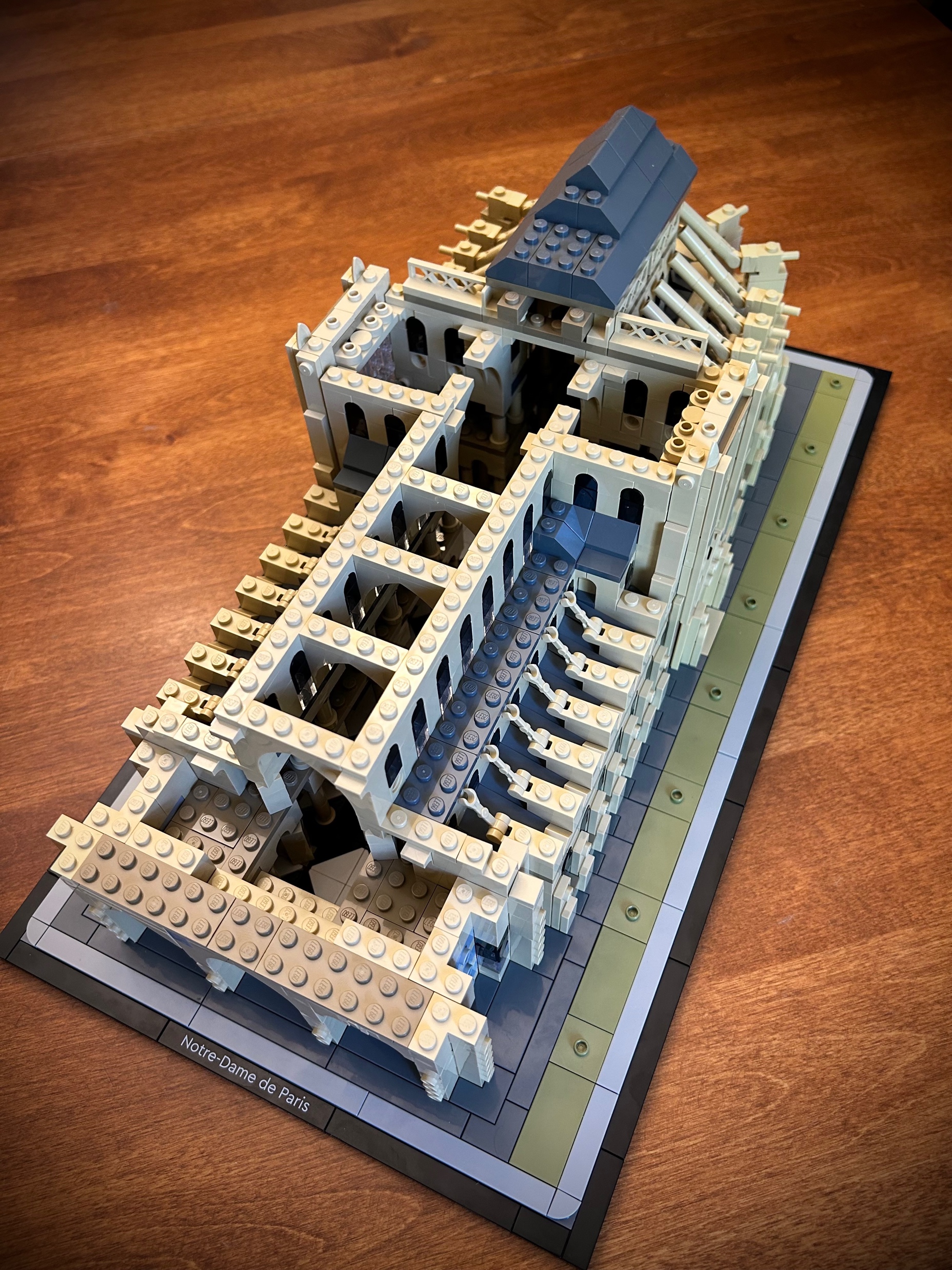 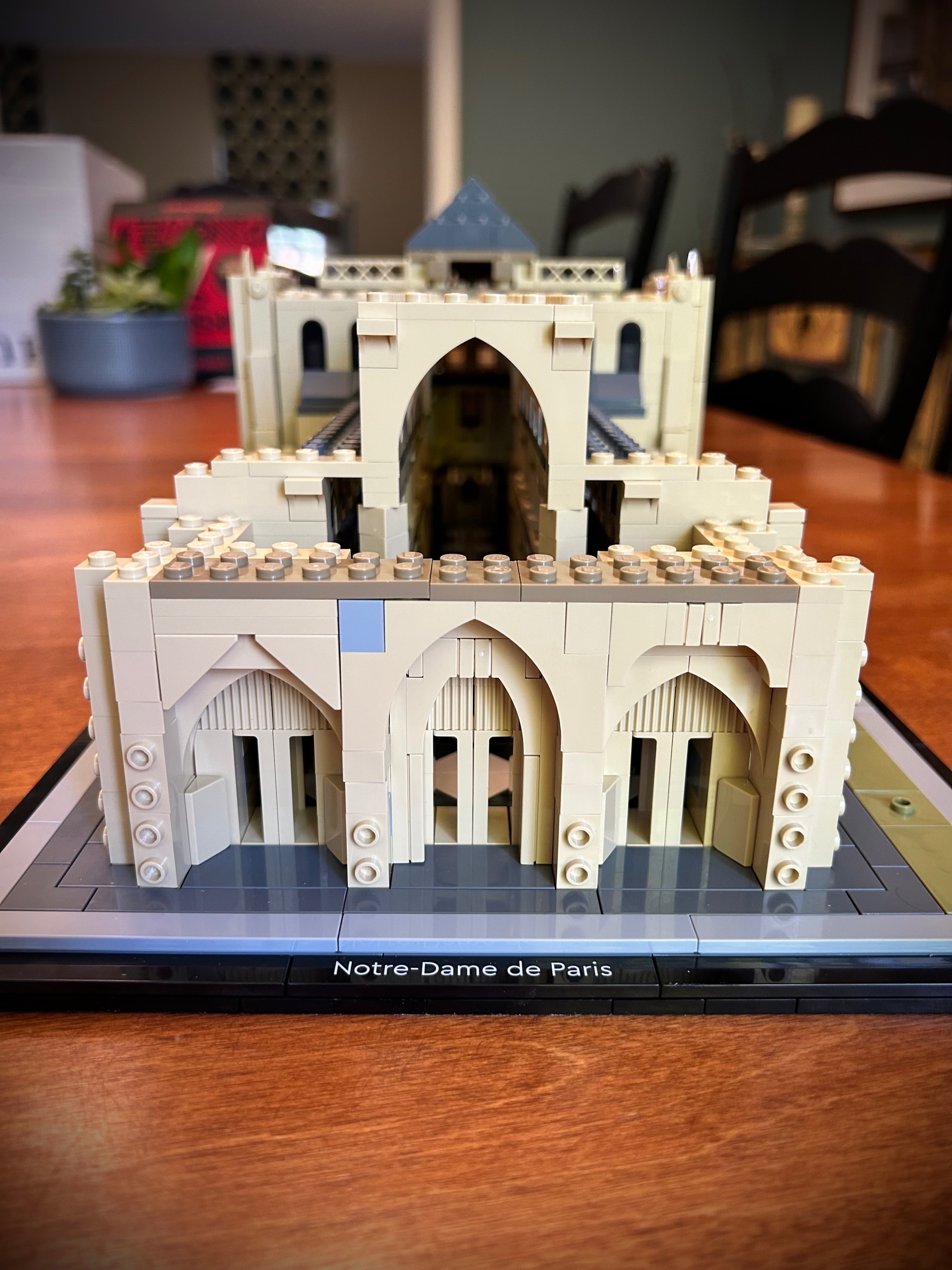 [Speaker Notes: This slide [CHILDREN’S TIME] is not shown.  

VIDEO SWITCH:  GOTO LS (live Stream)]
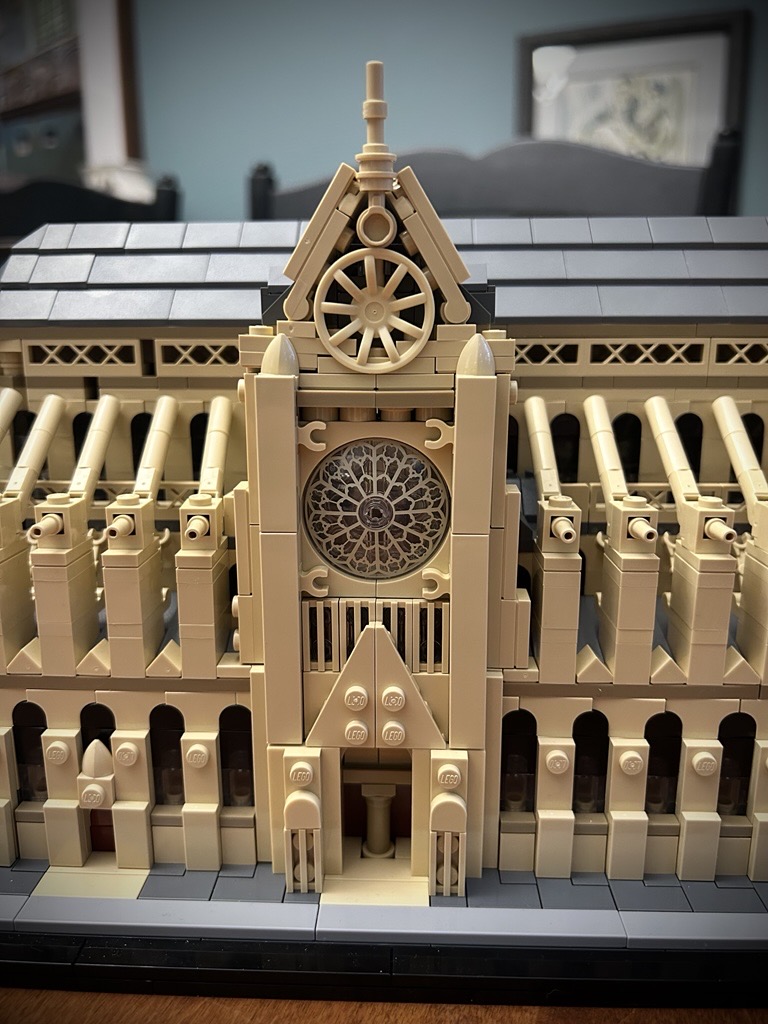 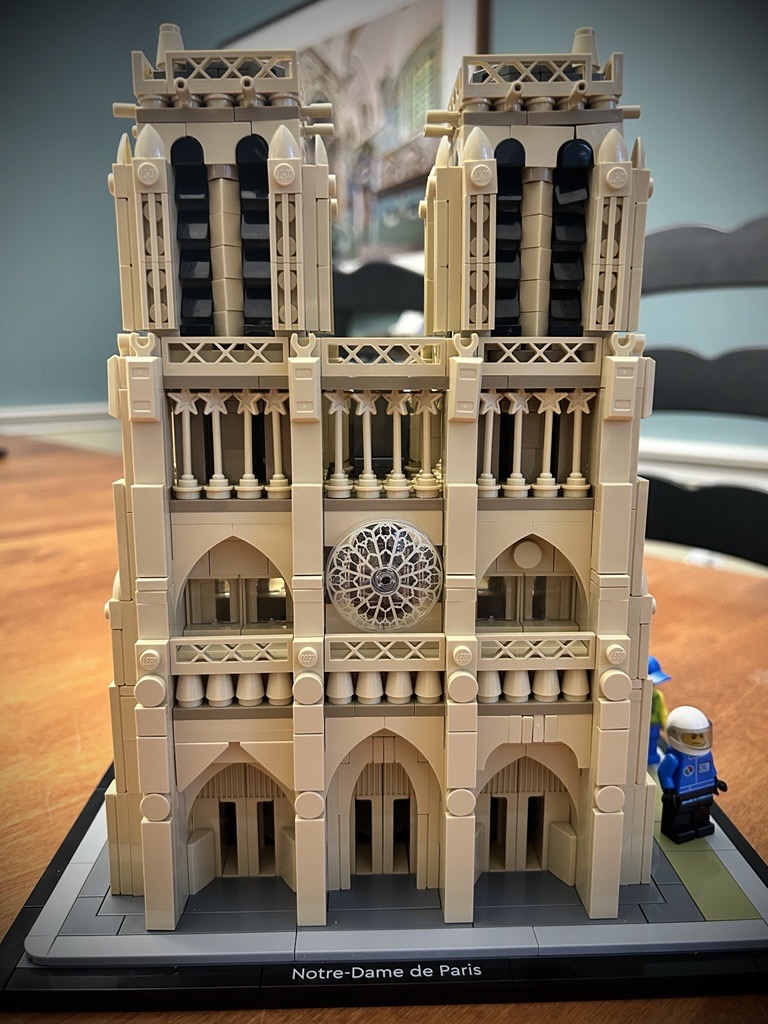 [Speaker Notes: This slide [CHILDREN’S TIME] is not shown.  

VIDEO SWITCH:  GOTO LS (live Stream)]
Week 6
Completed Cathedral: Beauty
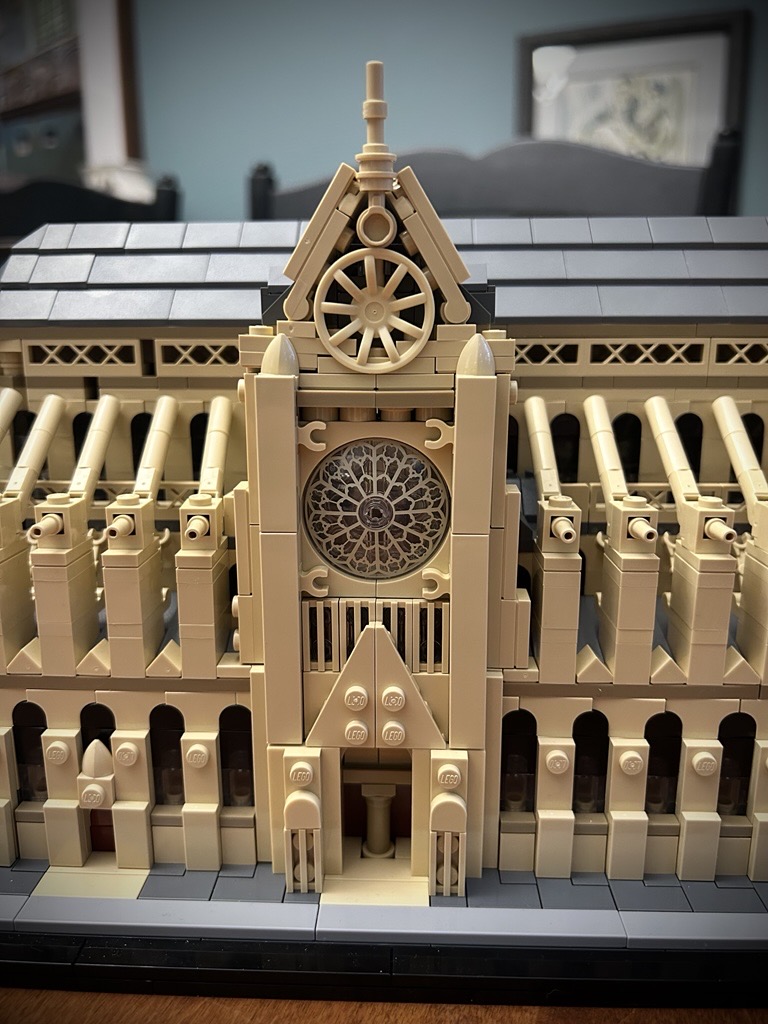 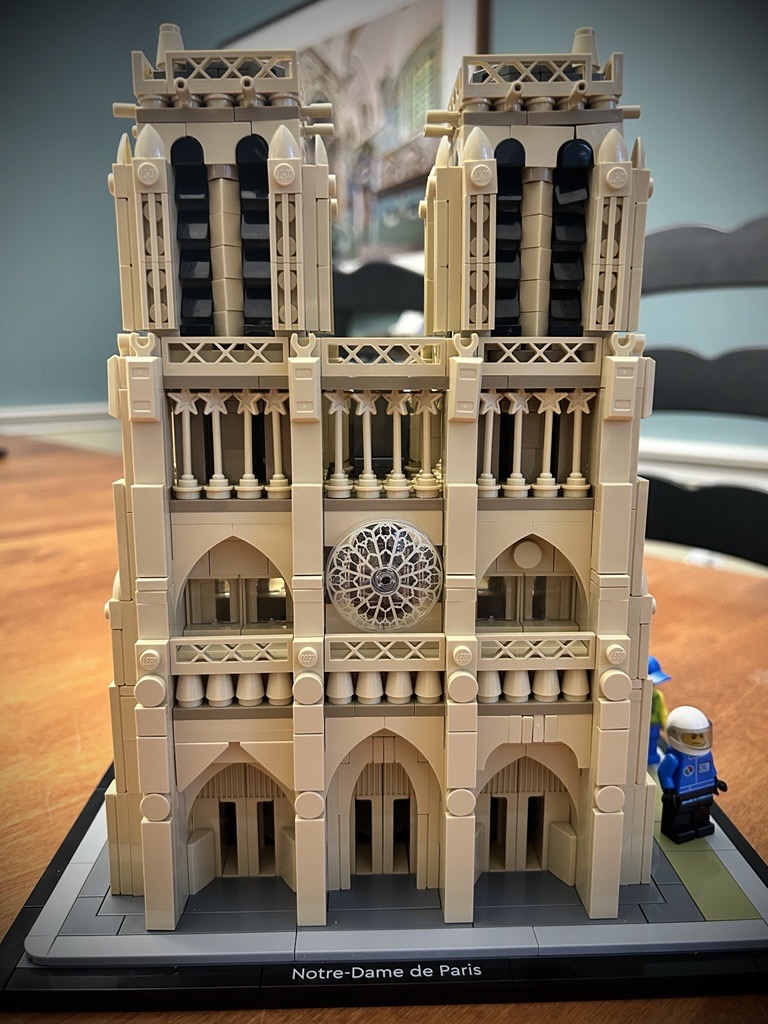 [Speaker Notes: This slide [CHILDREN’S TIME] is not shown.  

VIDEO SWITCH:  GOTO LS (live Stream)]
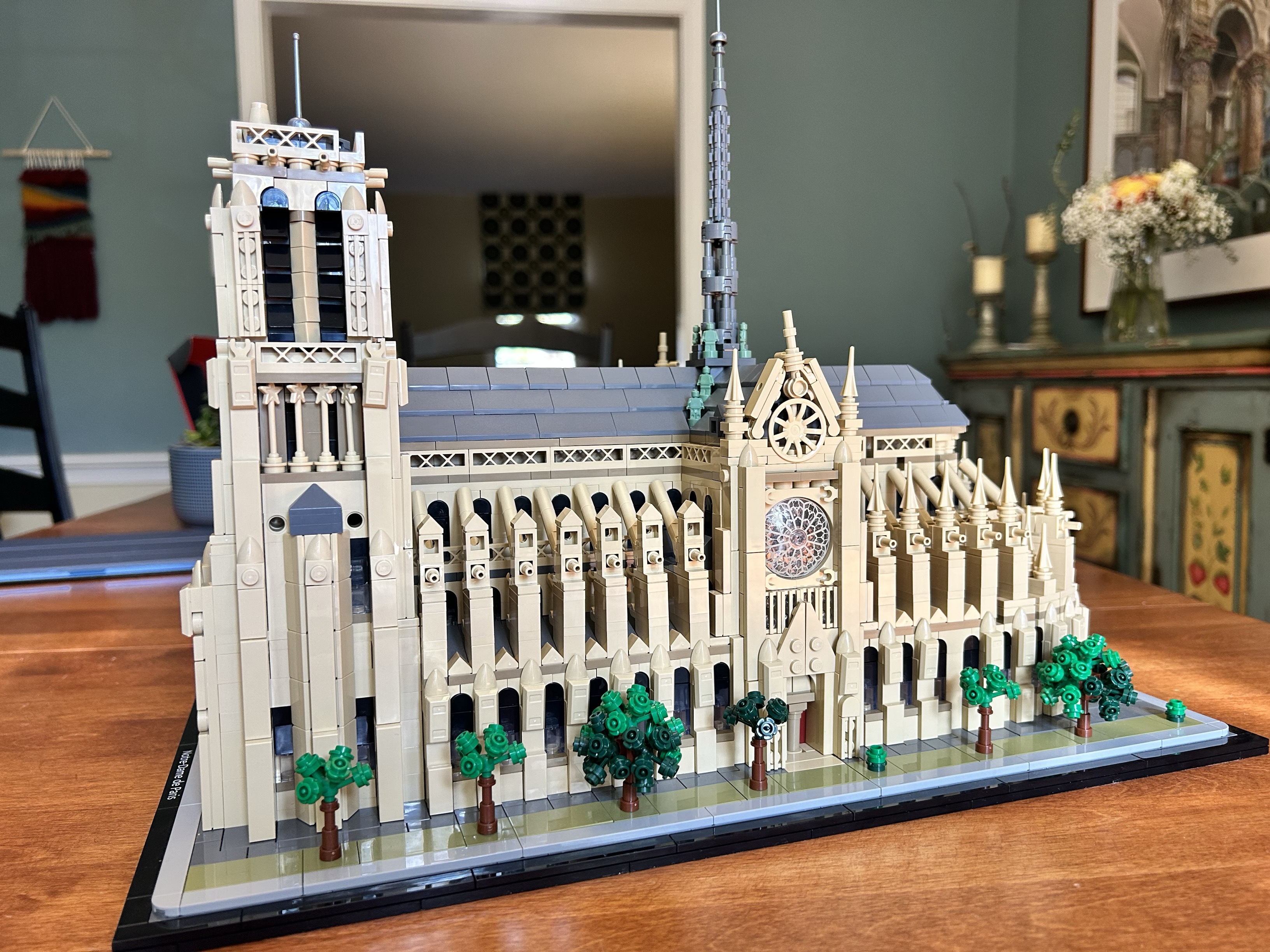 [Speaker Notes: This slide [CHILDREN’S TIME] is not shown.  

VIDEO SWITCH:  GOTO LS (live Stream)]
Week 7
Light Kit: A Beacon of Light
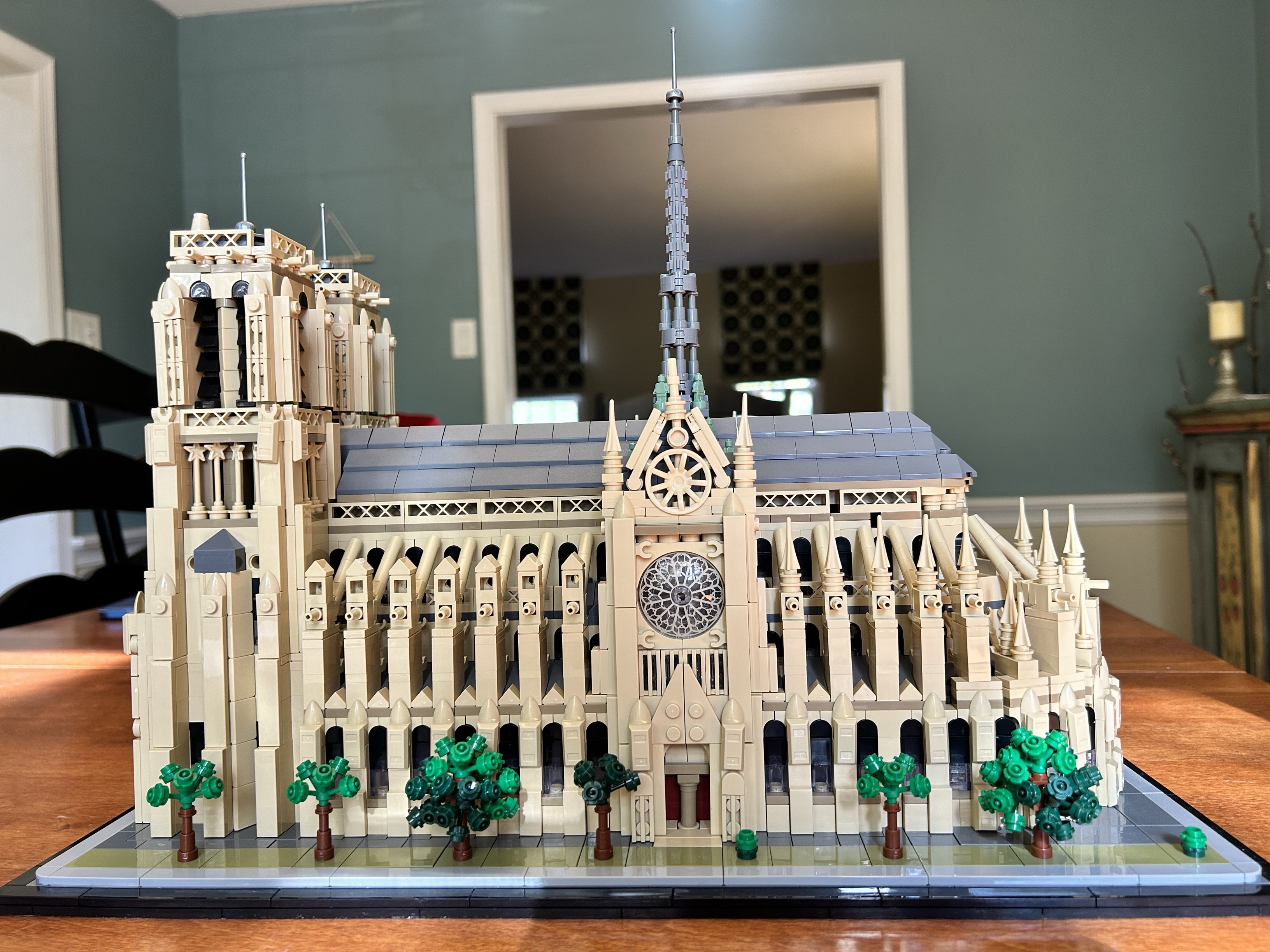 [Speaker Notes: This slide [CHILDREN’S TIME] is not shown.  

VIDEO SWITCH:  GOTO LS (live Stream)]
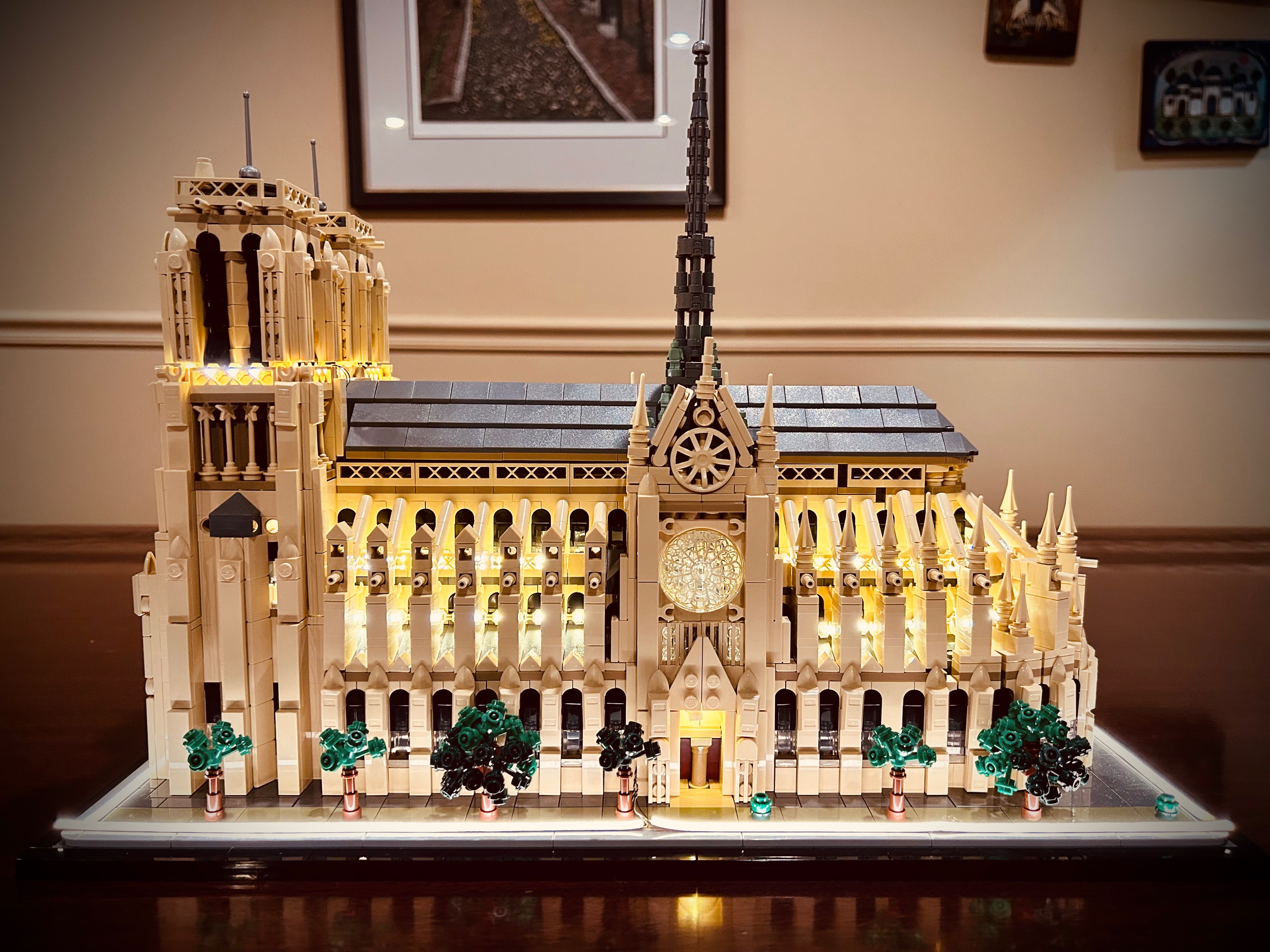 [Speaker Notes: This slide [CHILDREN’S TIME] is not shown.  

VIDEO SWITCH:  GOTO LS (live Stream)]